FASER AND OTHER OUTPOSTS
ON THE LIFETIME FRONTIER
New Probes for Physics Beyond the Standard Model, KITP, Santa Barbara

Jonathan Feng, UC Irvine

Based on 1708.09389 and 1710.09387 with







9 April 2018
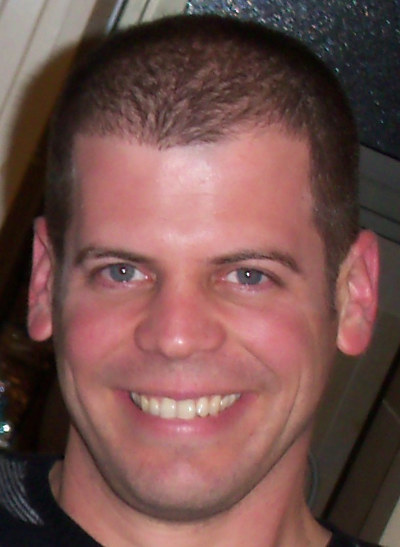 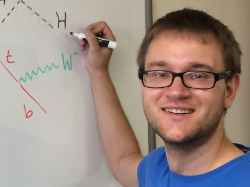 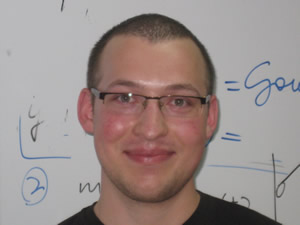 Iftah Galon
Felix Kling
Sebastian Trojanowski
LAMPPOST LANDSCAPE
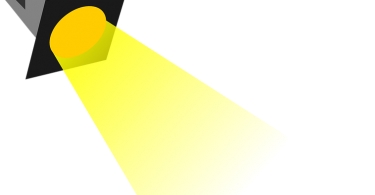 1
Already
Discovered
Strongly Interacting
Heavy Particles
10-3
Coupling Strength
Weakly Interacting
Light Particles
Impossible to 
Discover
10-6
MeV
GeV
TeV
Mass
new
particle
Higgs
Higgs
STRONGLY INTERACTING, HEAVY PARTICLES
The traditional target for new physics searches: the high energy frontier

Motivations: WIMP miracle, gauge hierarchy, anomalies (muon g-2, ...)
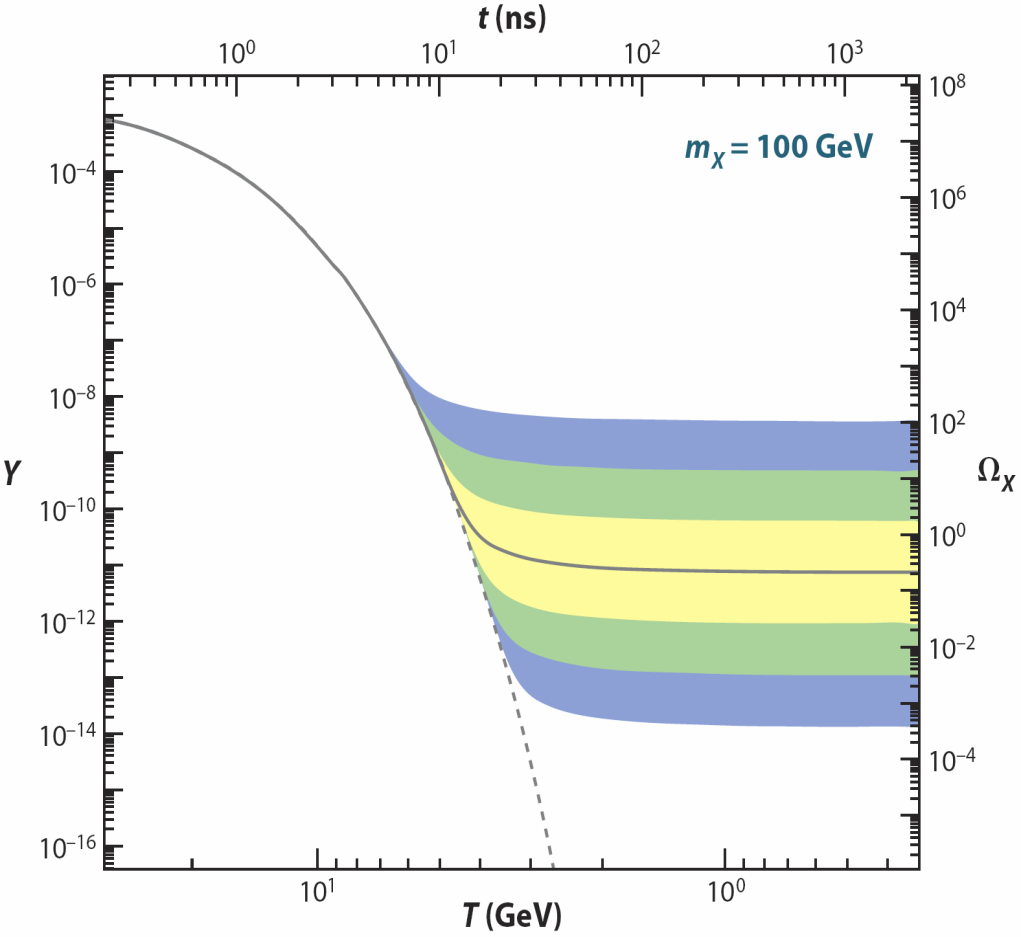 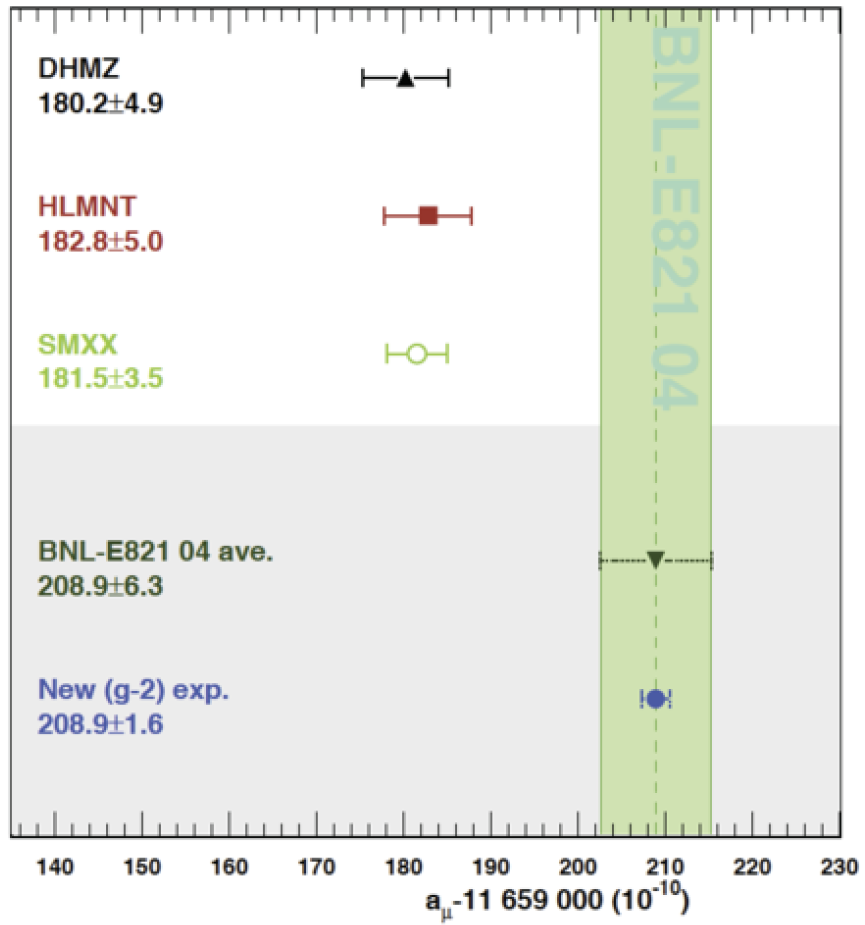 Hagiwara et al. (2017)
WEAKLY INTERACTING, LIGHT PARTICLES
A new target for new physics searches

Similar motivations: WIMPless miracle, anomalies (muon g-2, 8Be, ...)
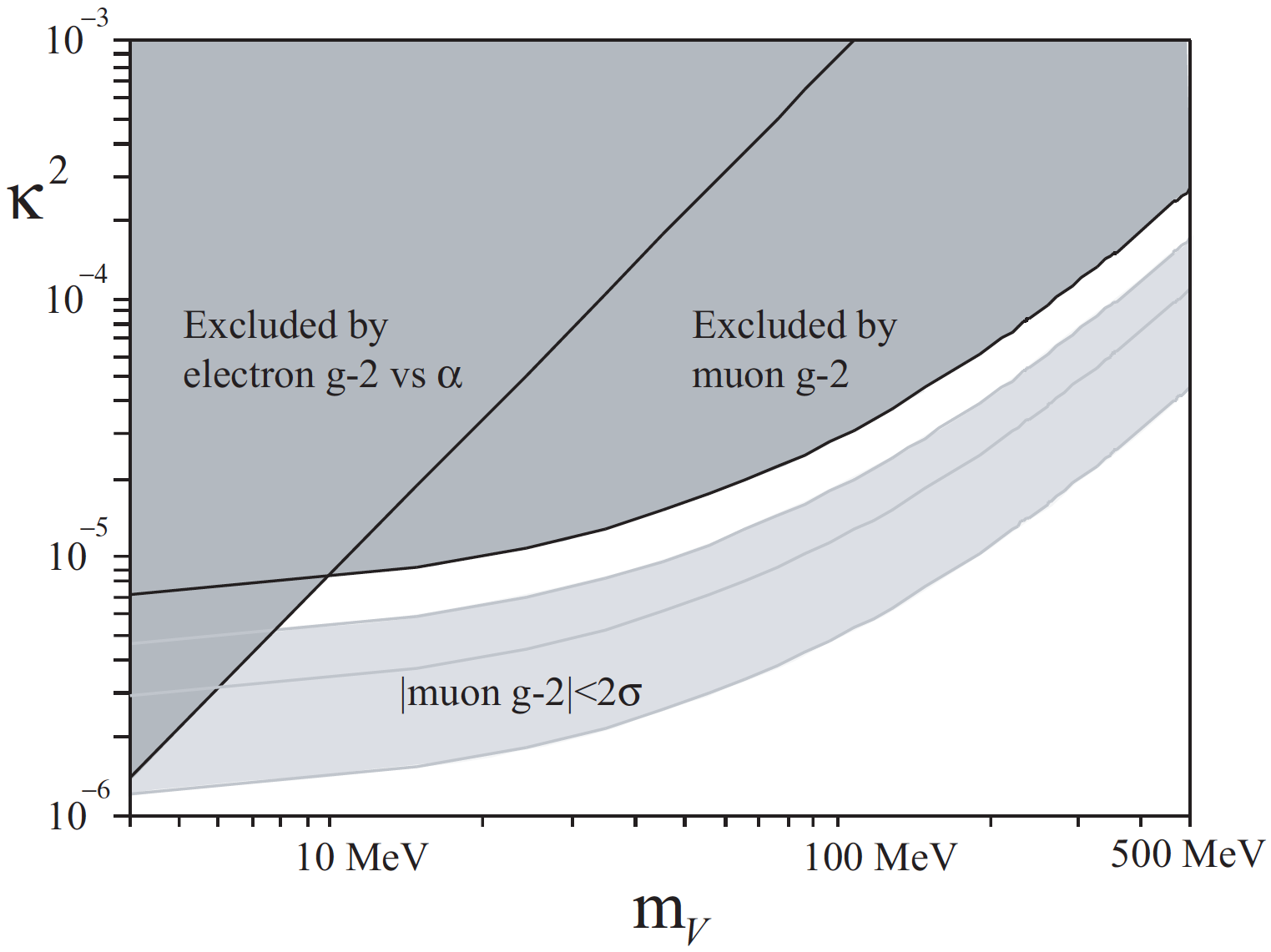 Fayet (2007); Pospelov (2008)
Feng, Fornal, Galon, Gardner
Tait, Tanedo, Smolinsky (2016)
Feng, Kumar (2008)
Feng, Tu, Yu (2008)
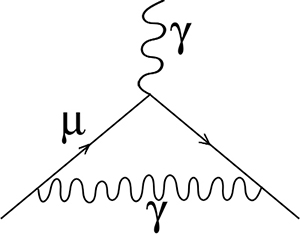 A’,
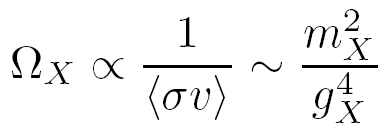 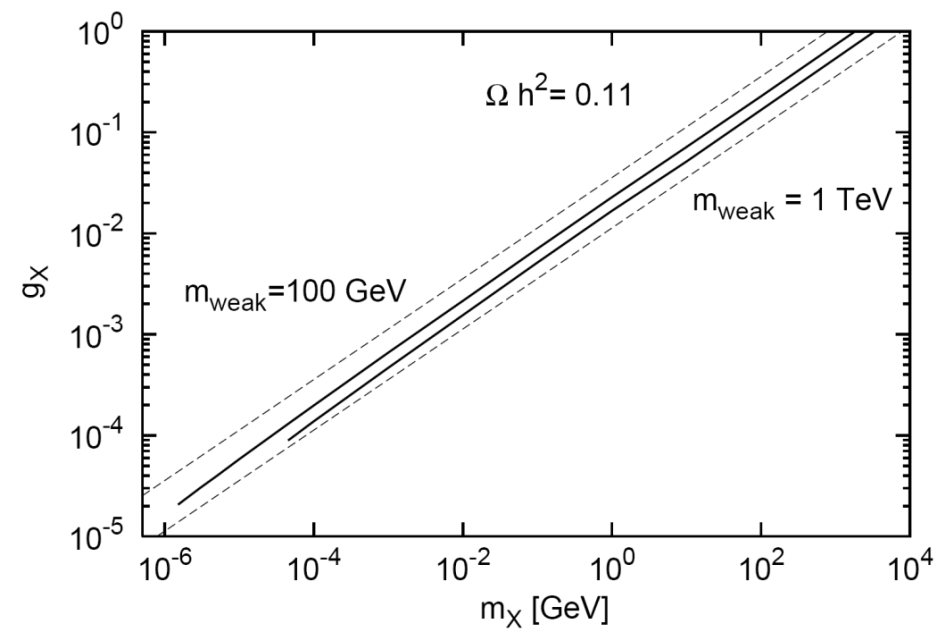 WIMPs
8Be
WIMPless DM
Weakly interacting, light particles can be thermal relic dark matter, resolve existing anomalies, open new possibilities for experimental detection
FASER: THE IDEA
New physics searches at the LHC focus on high pT.  This is appropriate for heavy, strongly interacting particles
s ~ fb to pb  N ~ 103 – 106,  produced ~isotropically

However, if new particles are light and weakly interacting, this may be completely misguided. Instead should exploit 
sinel ~ 100 mb  N ~ 1017, q ~ LQCD / E ~ 250 MeV / TeV ~ mrad





We propose a small, inexpensive experiment, FASER, to be placed in the very forward region of ATLAS/CMS, a few 100m downstream of the IP, and analyze its discovery potential
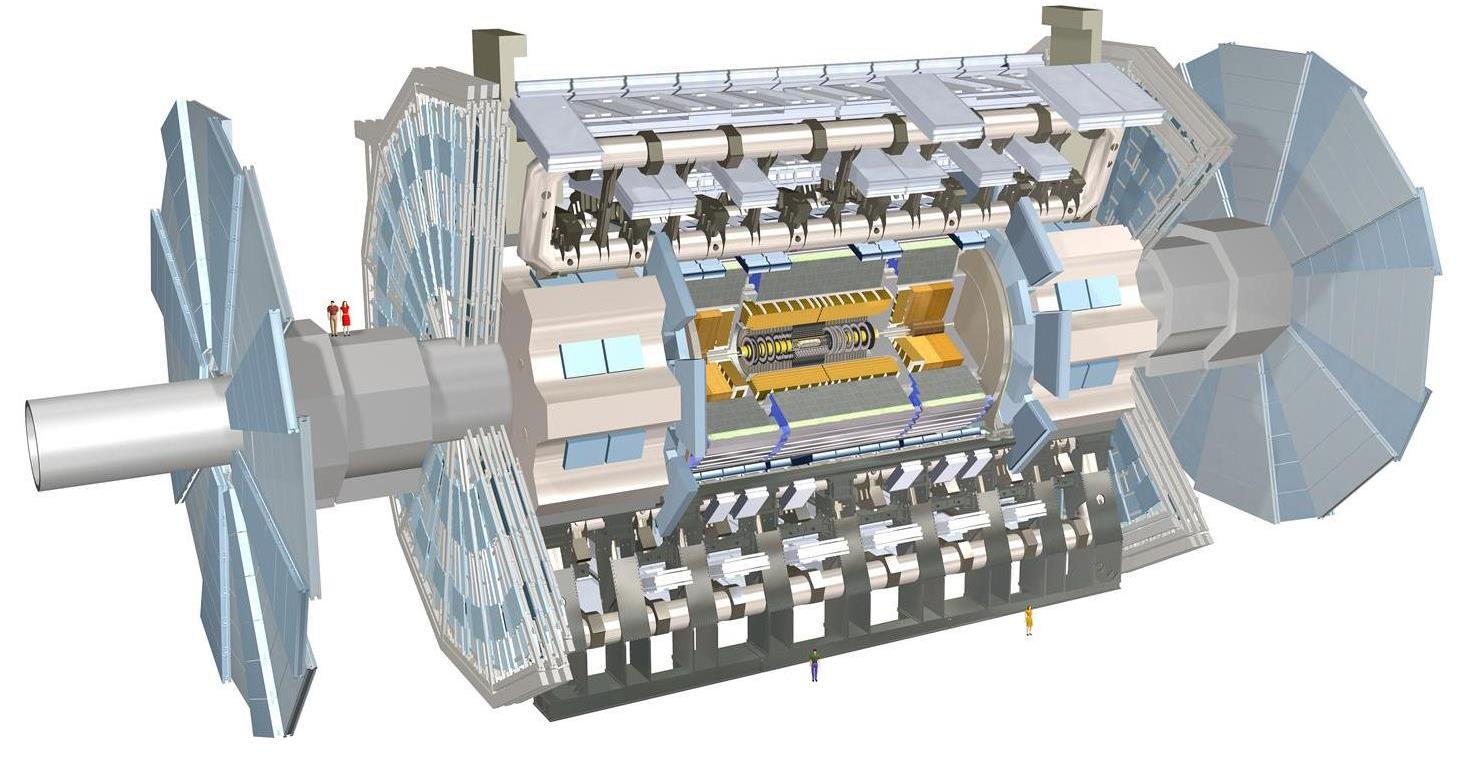 THE LIFETIME FRONTIER
Very popular, many interesting experiments: LHCb, Belle-II, NA62, SHiP, SeaQuest, MilliQan, MATHUSLA, Codex-b, and many others

FASER: ForwArd Search ExpeRiment.  “The acronym recalls another marvelous instrument that harnessed highly collimated particles and was used to explore strange new worlds.”
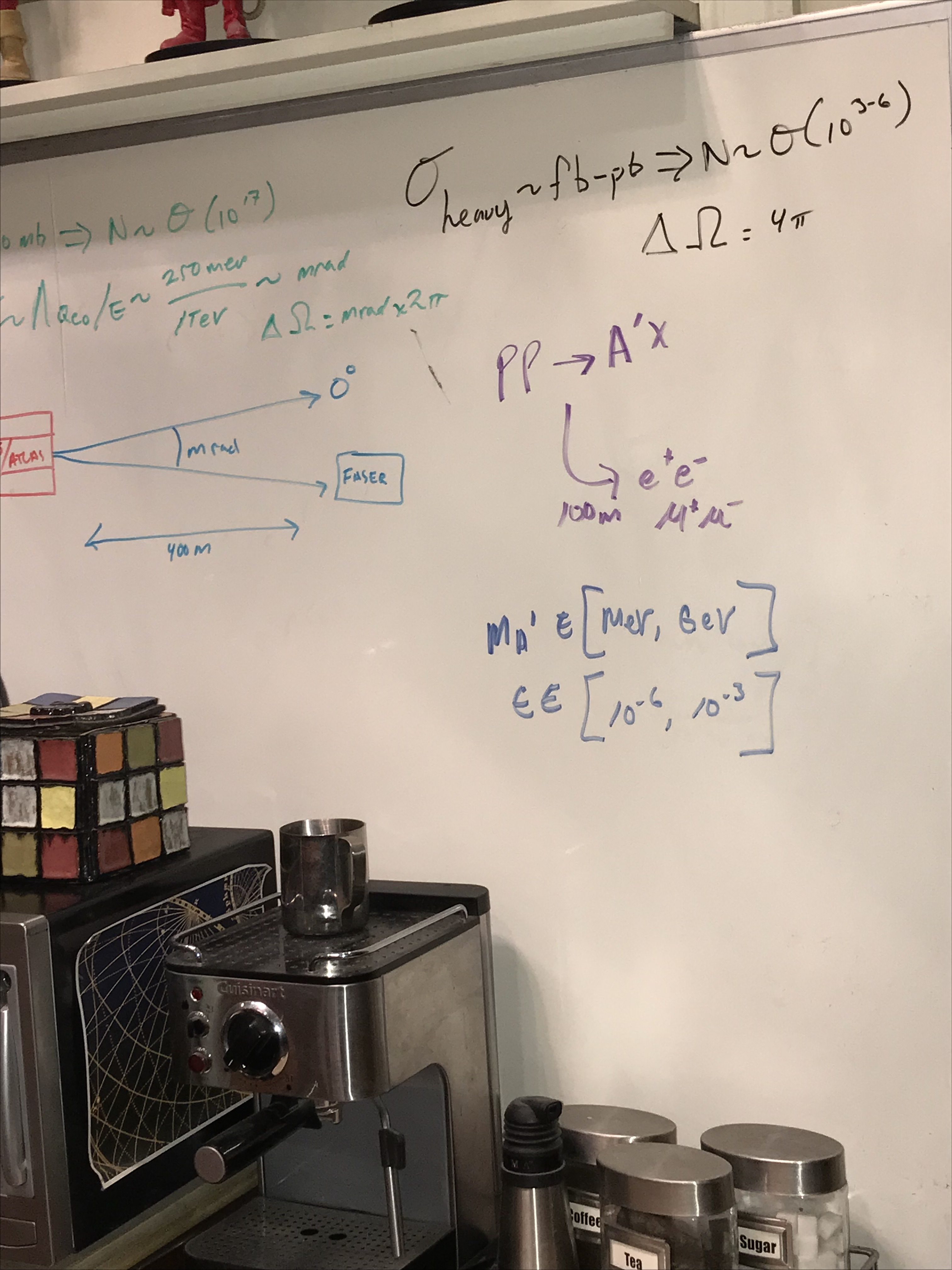 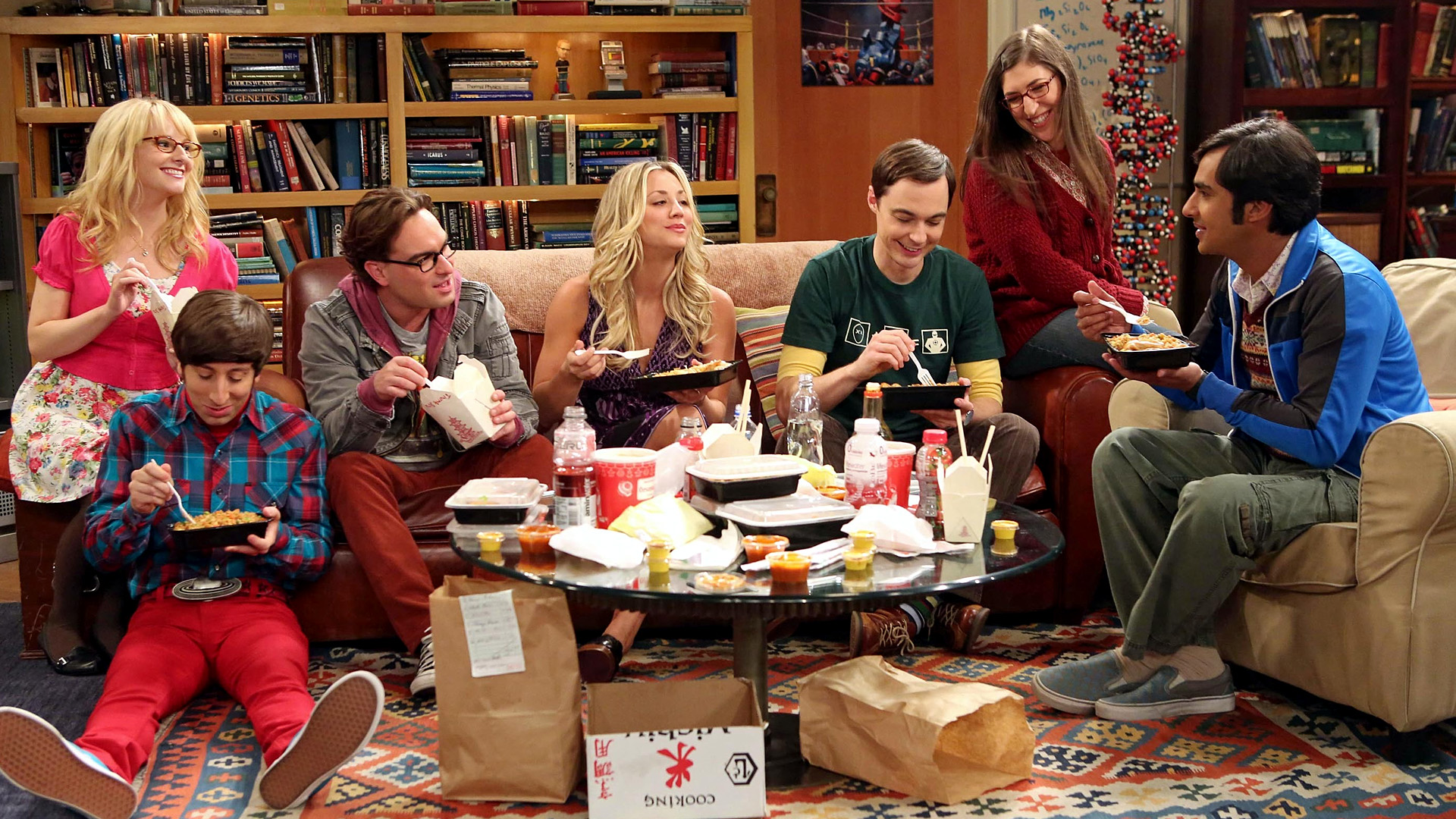 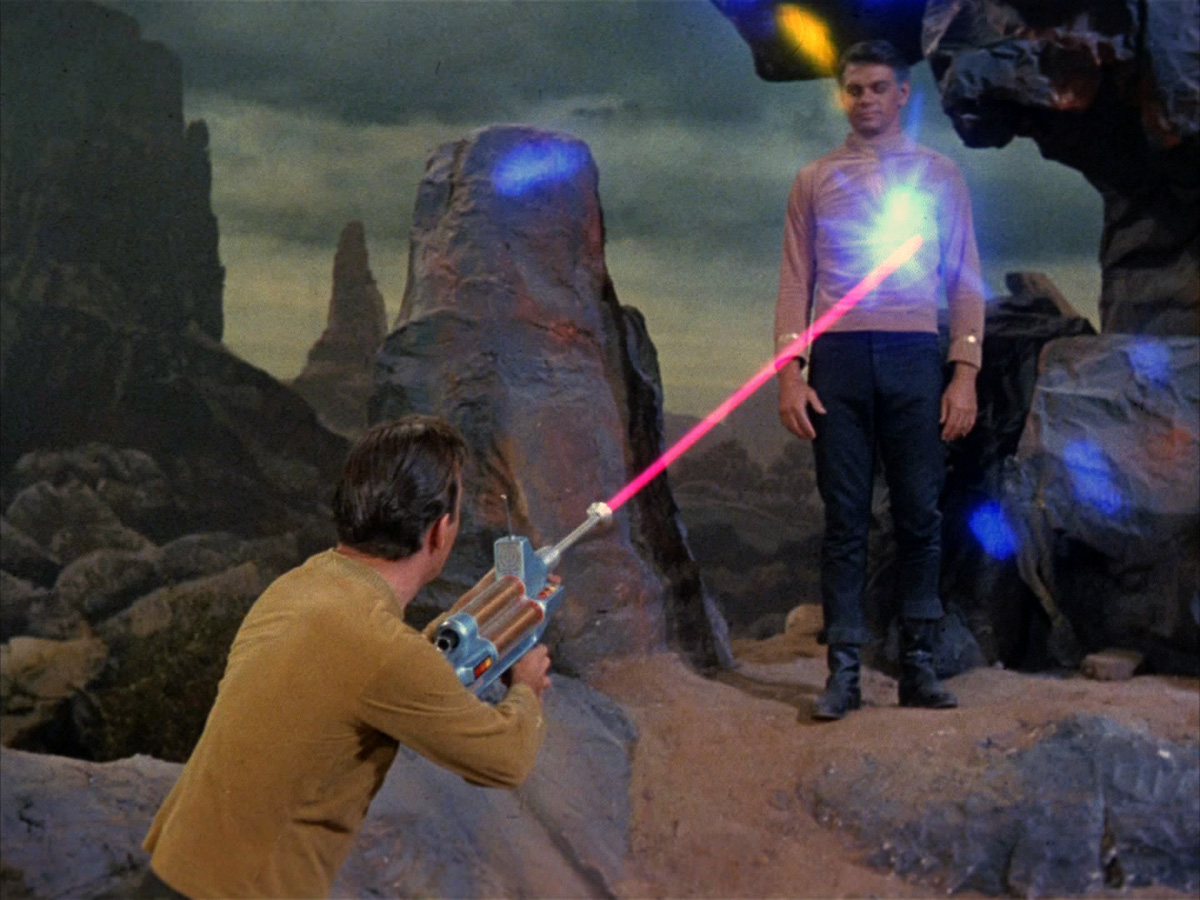 OUTLINE
Very Forward Region Infrastructure

New Physics Example: Dark Photons

Signal and Backgrounds

Event Rates and Reach

New Physics Example: Dark Higgs Bosons

Recent Progress

Summary and Outlook
FASER LOCATION
We want to place FASER along the beam collision axis
Far location: ~400 m from IP, after beams curve, ~3 m from the beams
Near location: 150 m, after TAN, between the beams









Here, focus on far location, assume FASER is exactly on-axis

If ATLAS/CMS beams cross at 285 (590) mrad in vertical/horizontal plane, far location shifts by 6 (12) cm
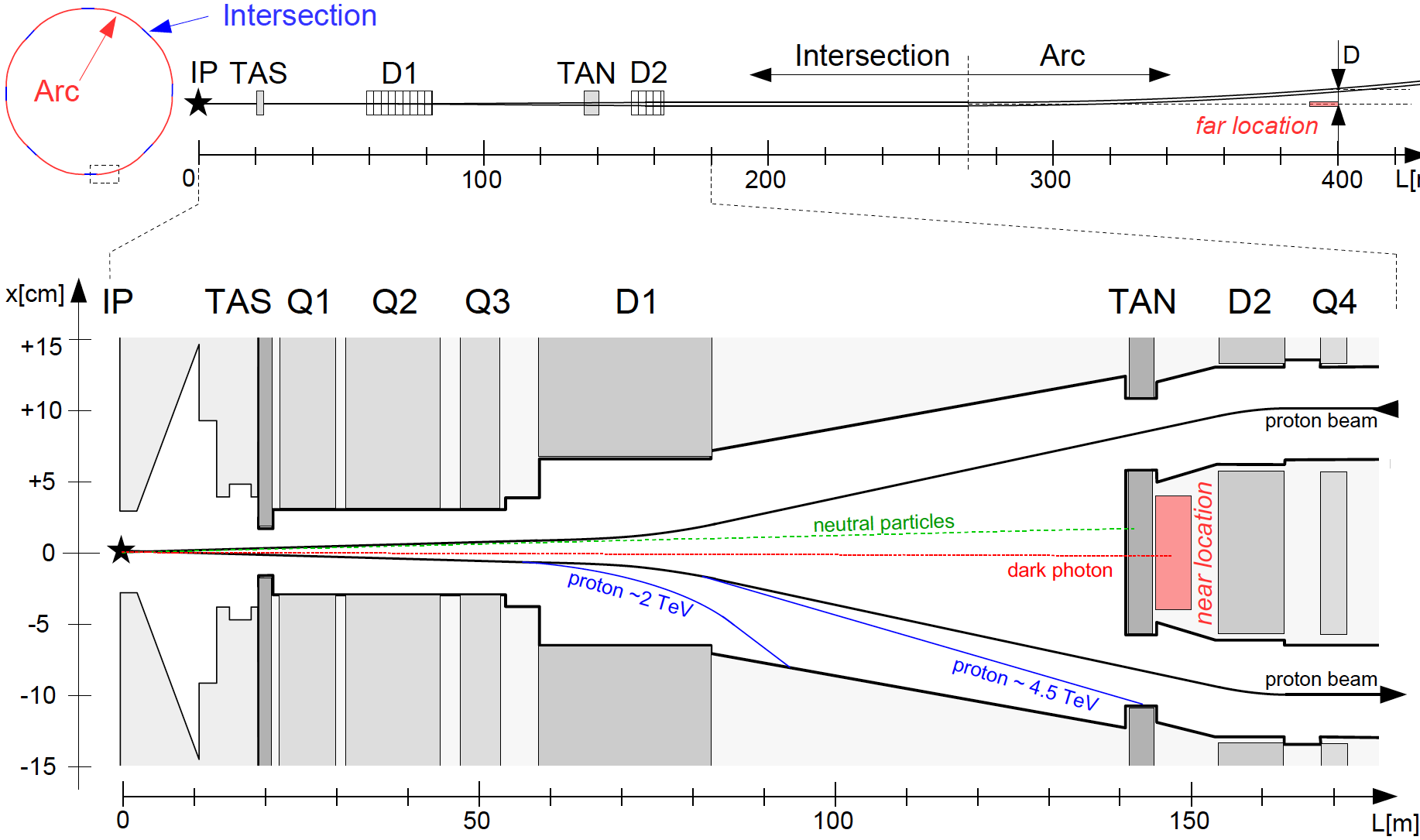 Feng, Galon, Kling, Trojanowski (2017)
LHC RING
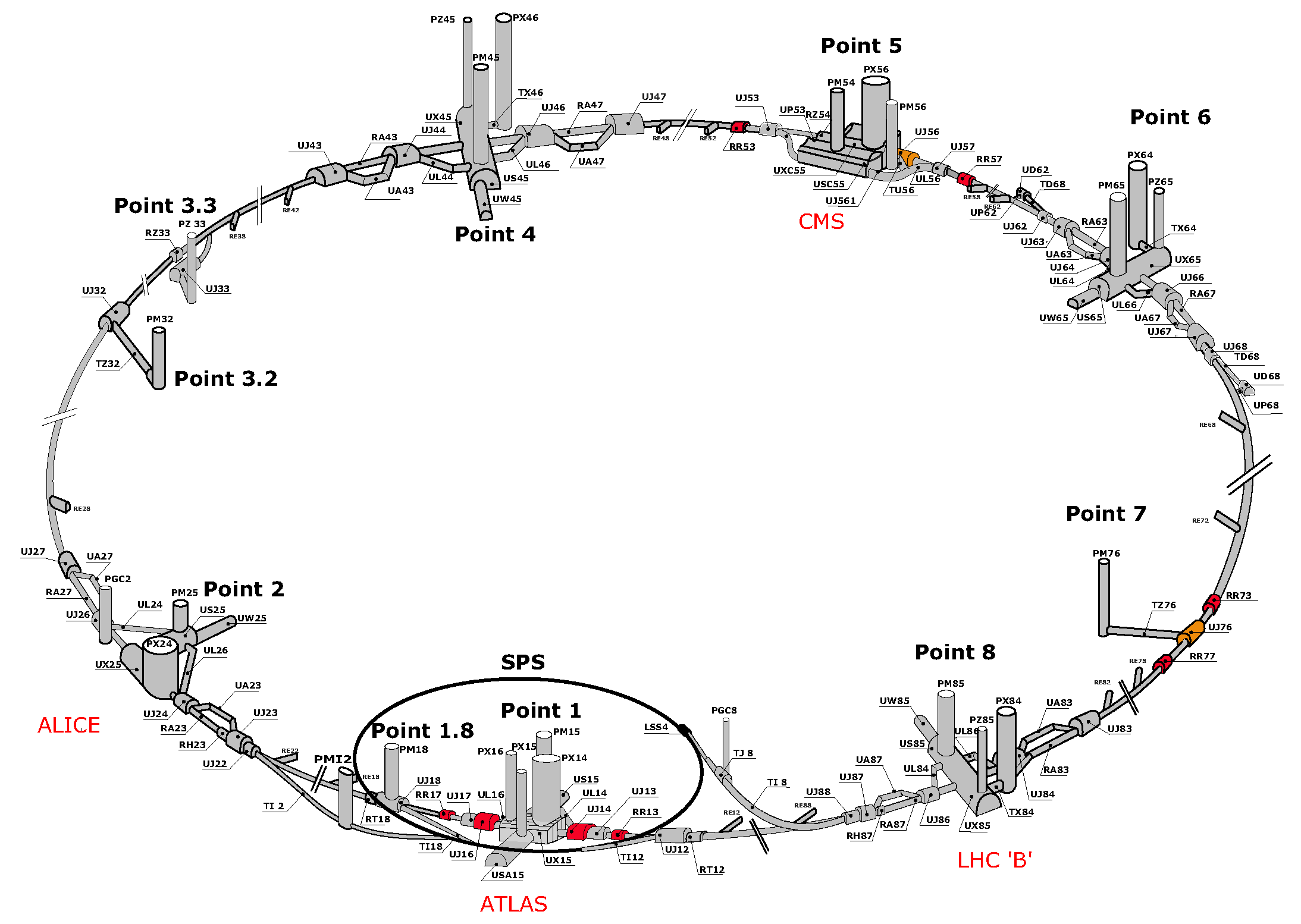 SERVICE TUNNEL TI18
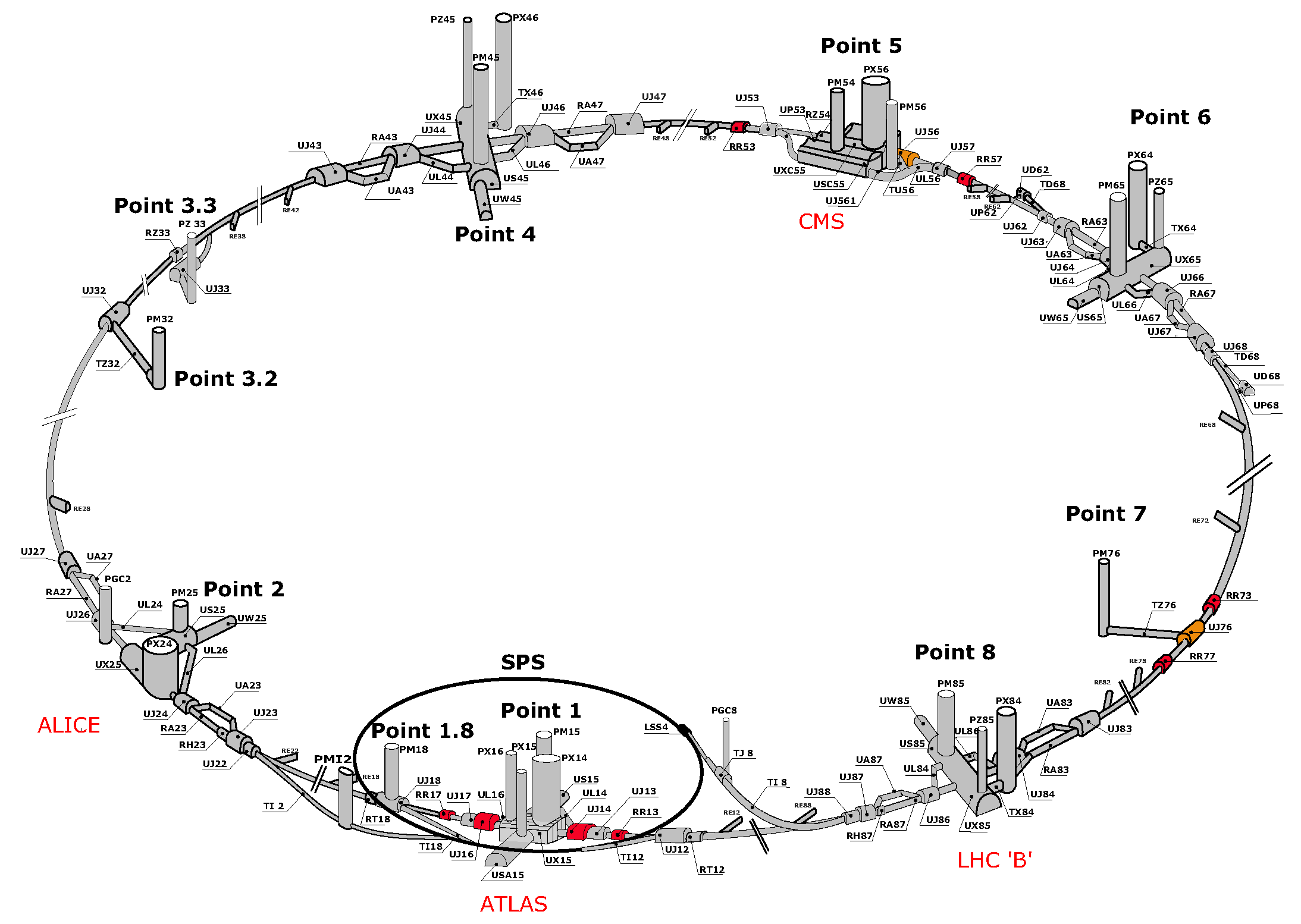 TI18
FASER
DARK PHOTONS
Dark matter is our most solid evidence for new particles.  In recent years, the idea of dark matter has been generalized to dark sectors

Dark sectors motivate light, weakly coupled particles (WIMPless miracle, SIMP miracle, small-scale structure, ..)

A prominent example: vector portal, leading to dark photons





The resulting theory contains a new gauge boson A’ with mass mA’ and eQf couplings to SM fermions f
SM
Hidden
U(1)
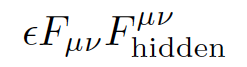 DARK PHOTON PROPERTIES
Produced in meson decays, e.g.,

,							  ,

	and also through dark bremsstrahlung pp  p A’ X and 	direct QCD processes qq  A’ X (requires pdfs at low Q2, x)

Travels long distances through matter without interacting, decays to e+e- , m+m- for mA’ > 2 mm , other charged pairs



TeV energies at the LHC  huge boost, decay lengths of ~100 m are possible for viable and interesting parameters
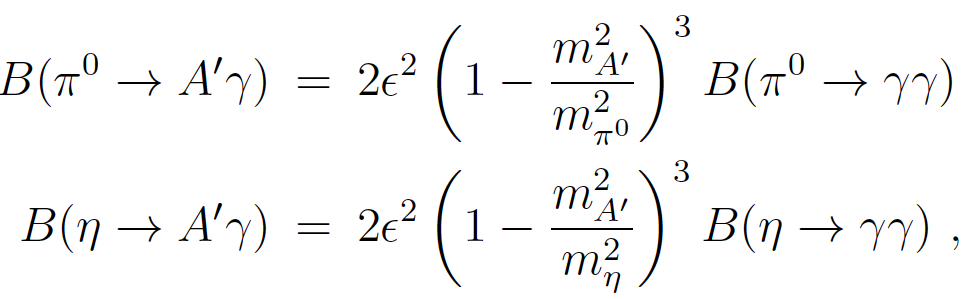 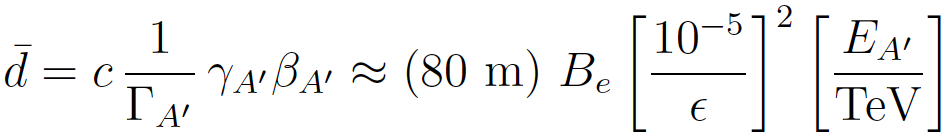 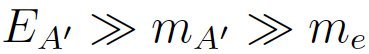 DARK PHOTON STATUS
Low e  fixed target constraints, high e  collider, precision constraints

But still lots of open parameter space with 
mA’ > 10 MeV
~ 10-6 – 10-3

E.g., 2 representative model points: (mA’, e) =
(20 MeV, 10-4) 
(100 MeV, 10-5)
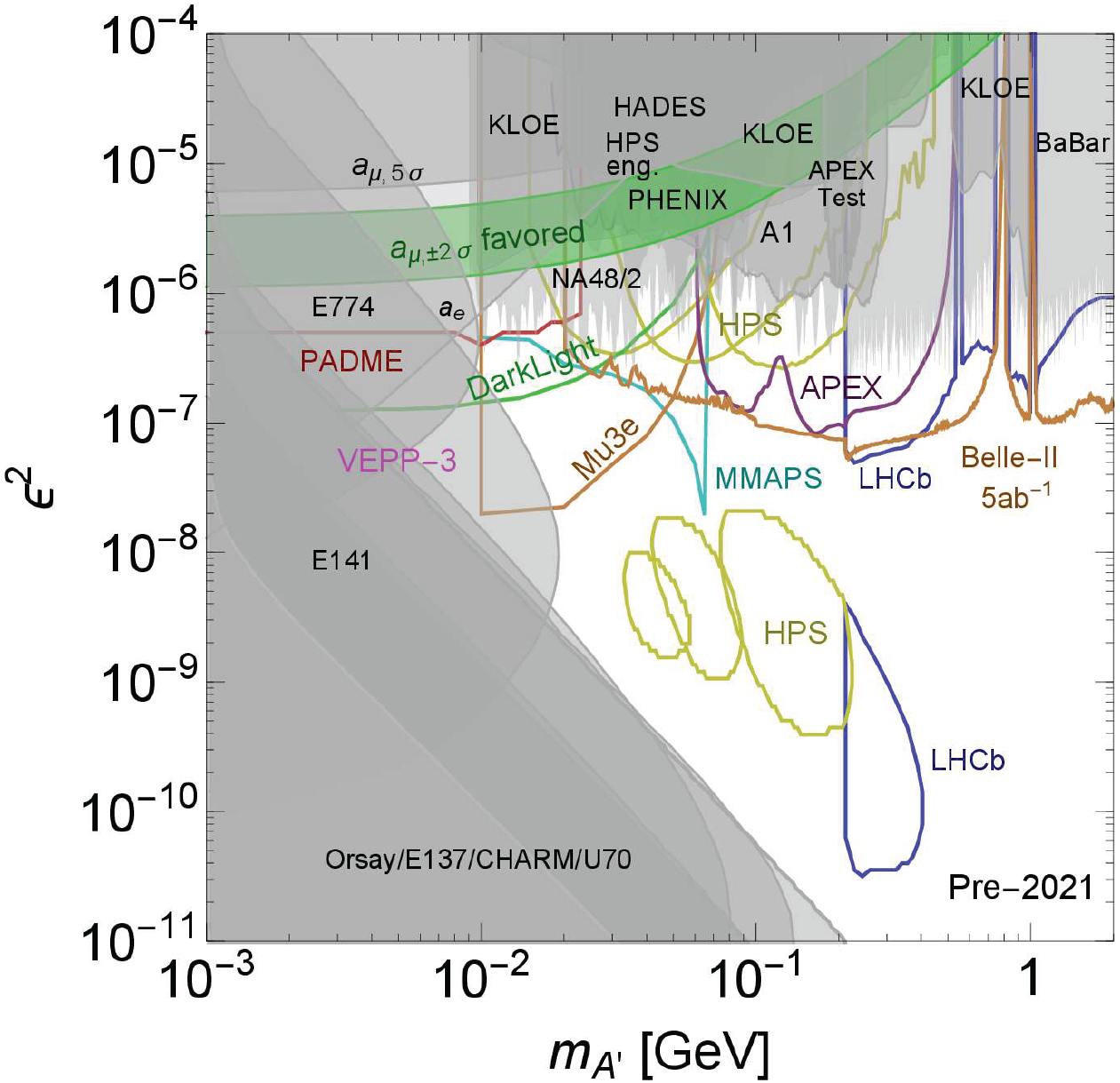 Cosmic Visions White Paper (2017)
PION PRODUCTION AT THE LHC
Forward particle production simulations and models have been greatly constrained by LHC data

EPOS-LHC, SIBYLL 2.3, QGSJETII-04 agree very well

Enormous event rates (sinel~70 mb, Ninel~1017), production is peaked at pT ~ LQCD
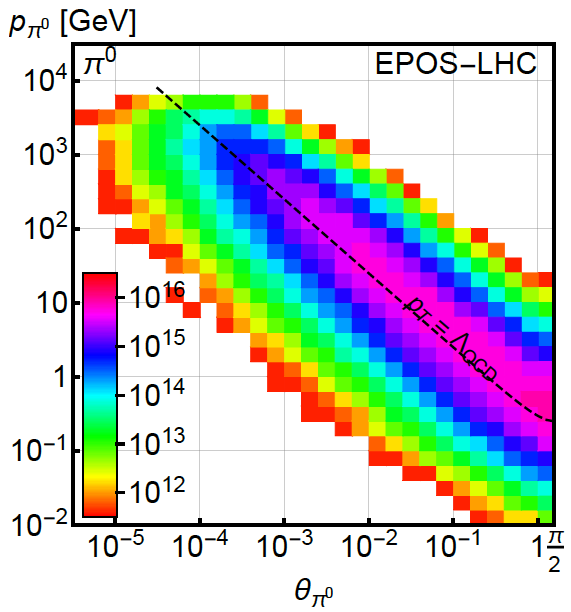 300 fb-1
DARK PHOTON PRODUCTION
Consider p0 decay, h decay, dark bremsstrahlung

Results for 1st model point: (mA’, e) = (20 MeV, 10-4)







From p0  g A’, EA’ ~ Ep / 2 ( no surprise)
But note rates: even after e2 suppression, NA’ ~ 108 ; LHC may be a dark photon factory!
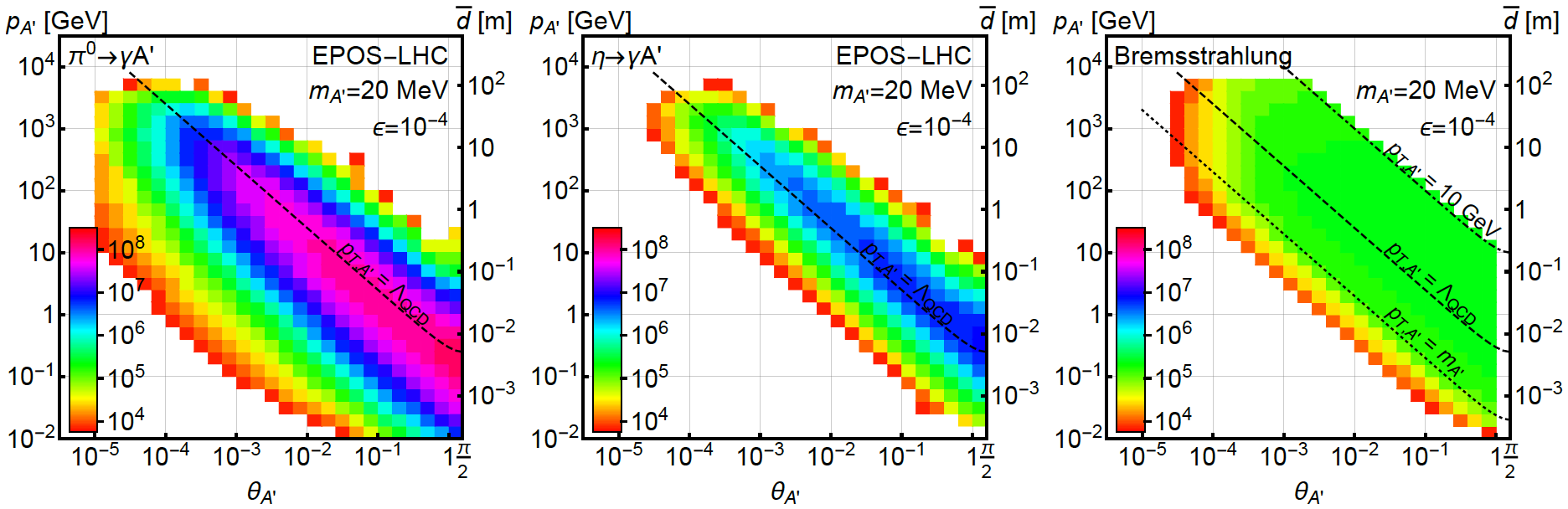 DARK PHOTONS IN FASER
Now require dark photons to decay in FASER: consider cylindrical detector with volume ~1 m2
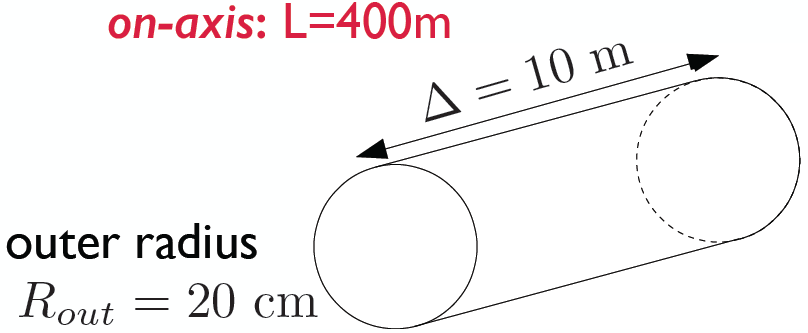 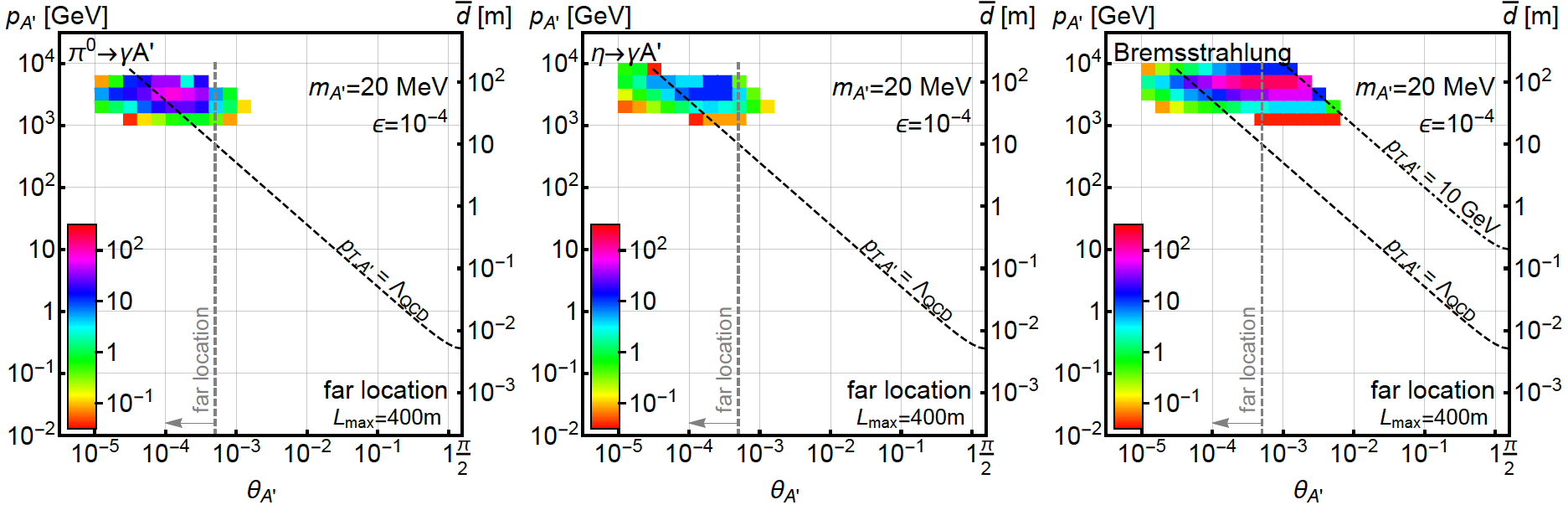 Only the highest energy A’s survive, but there are still many of them, and they are highly collimated
SIGNAL DEPENDENCE ON DETECTOR SPECS
For dark photons, moving the detector closer helps
At the far location, R = 20 cm captures almost all the A’
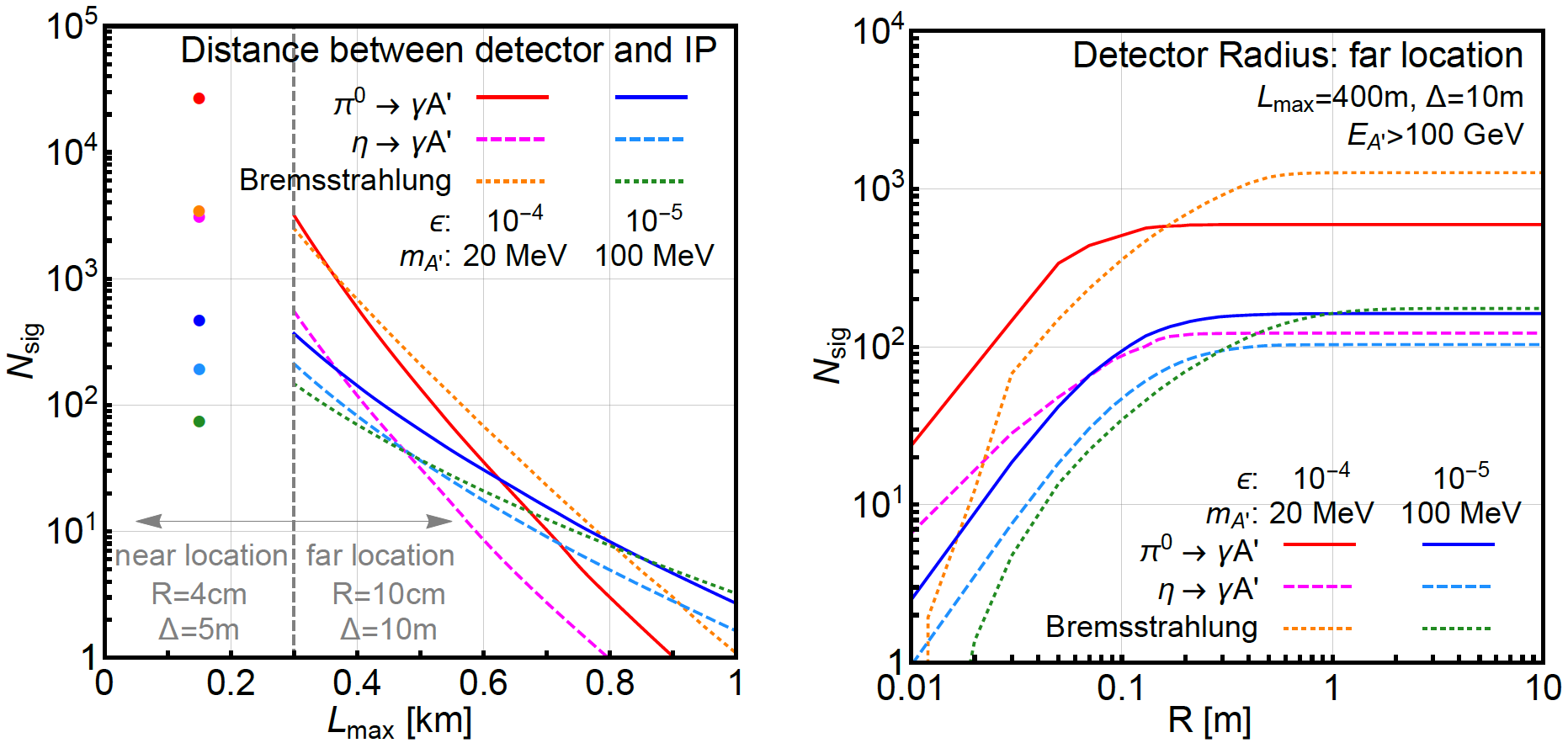 BACKGROUNDS
The signal is two simultaneous, opposite-sign, highly-energetic (E > 500 GeV) charged particles that start in the detector at a vertex and point back to IP  a tracker-based technology

The opening angle is qee ~ mA’ / E ~ 10 mrad.  After traveling    ~1 m, this leads to 10 mm separation, too small to resolve, so we need a small magnetic field 



Many backgrounds are eliminated simply by virtue of FASER’s location.  Particles from IP must pass through ~50 m of matter to get to FASER.  Cosmic ray background is negligible, charged particles from IP are bent away by D1 magnet

Leading backgrounds: neutrino-induced backgrounds and beam-induced backgrounds
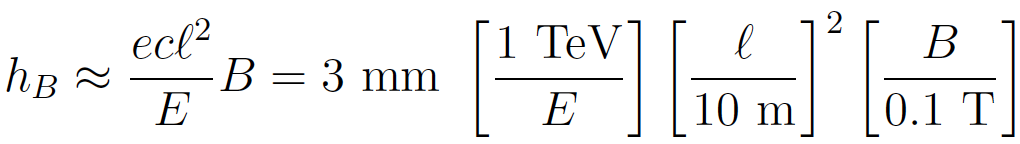 BACKGROUNDS
If p+  mn before D1 magnet, neutrinos can propagate into FASER, produce charged tracks through CC interactions







Coincident single tracks that fake double tracks are negligible; second process eliminated by requiring no other activity, tracks start in the detector and have high and symmetric energies

Beam-induced backgrounds currently being investigated by CERN FLUKA study
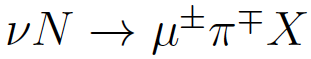 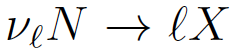 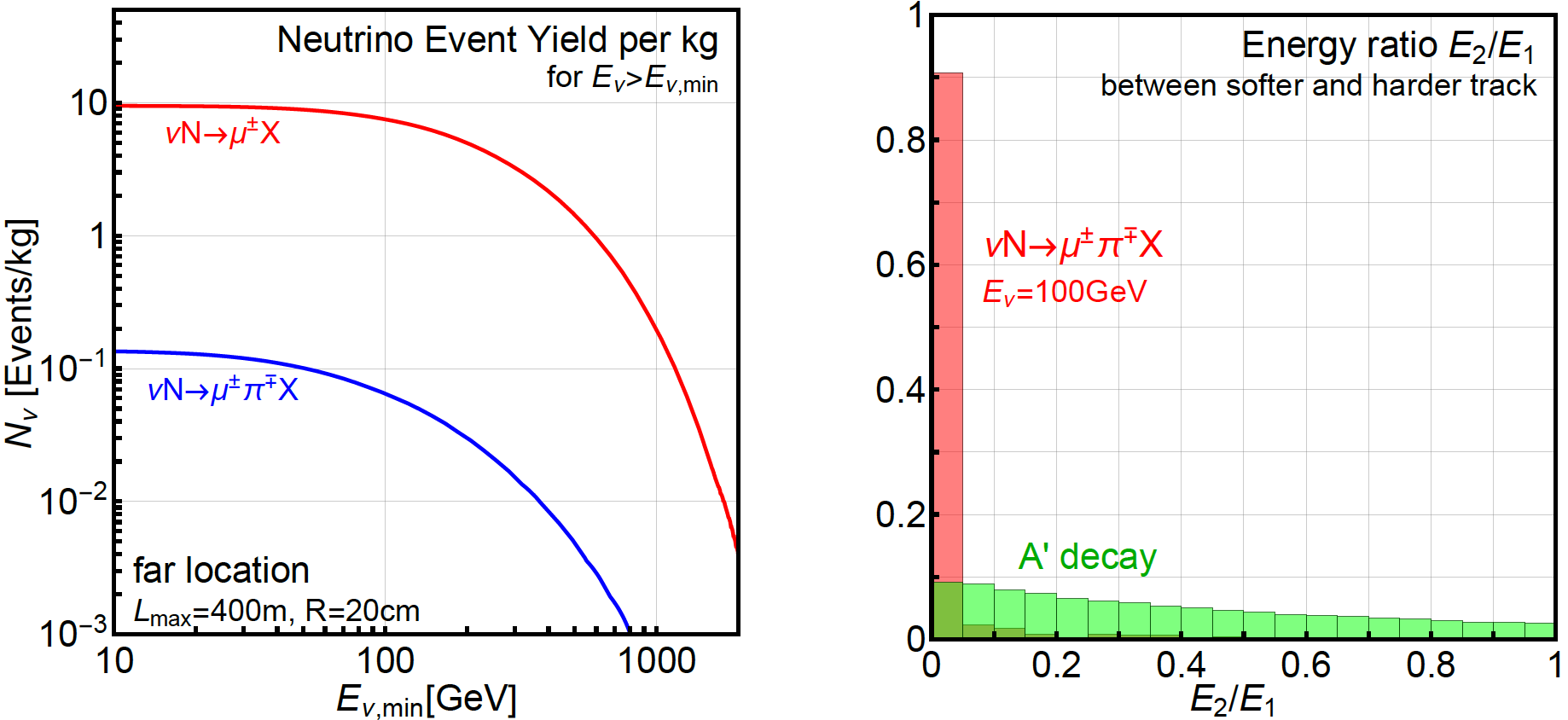 GENIE
DARK PHOTON EVENT RATES AND REACH
Up to 105 dark photons decay in FASER in 300 fb-1 in parameter regions with mA’ ~ 10 - 500 MeV, e ~ 10-6 – 10-3









Note that at upper e boundary, rates are extremely sensitive to e and the reach is quite insensitive to background, provided it is known
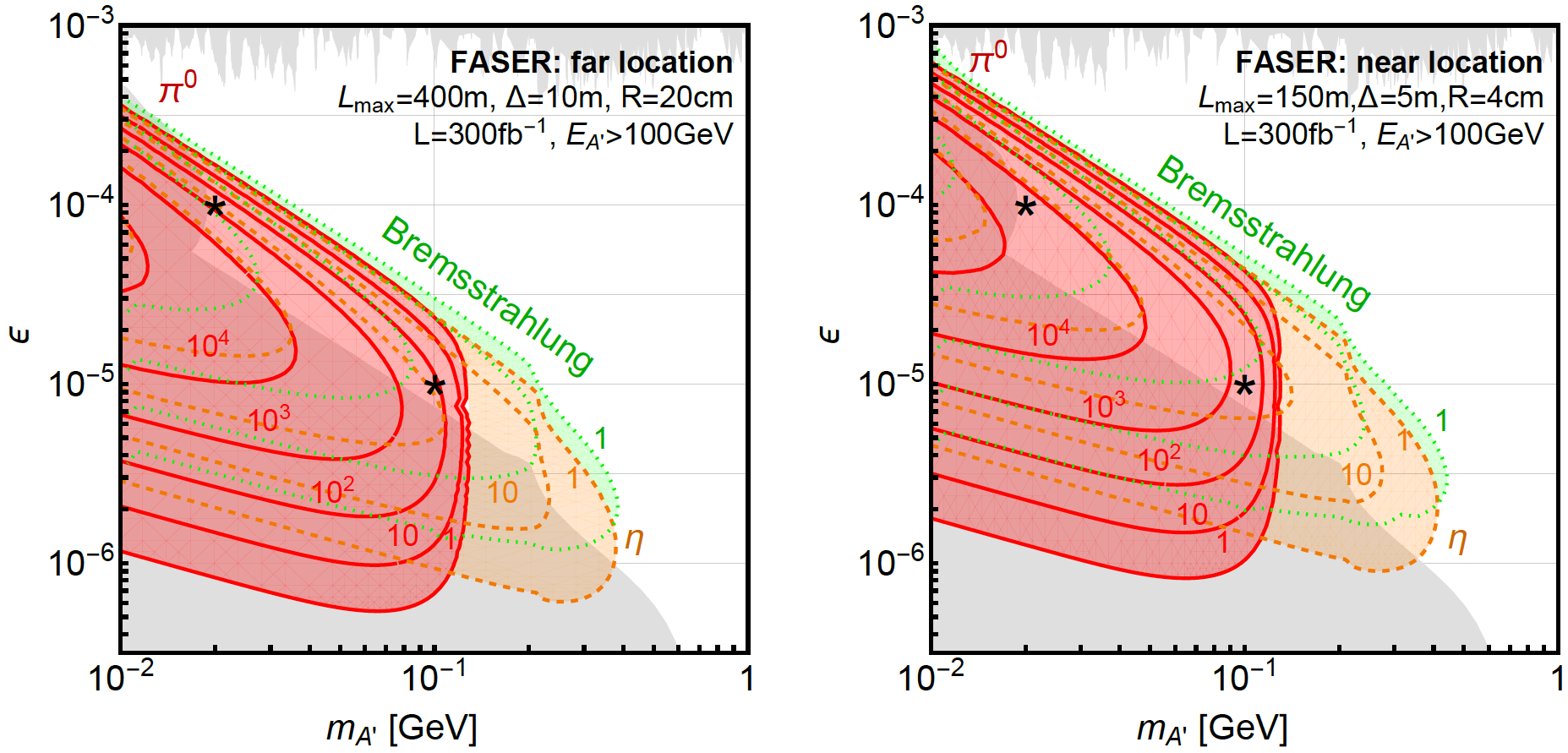 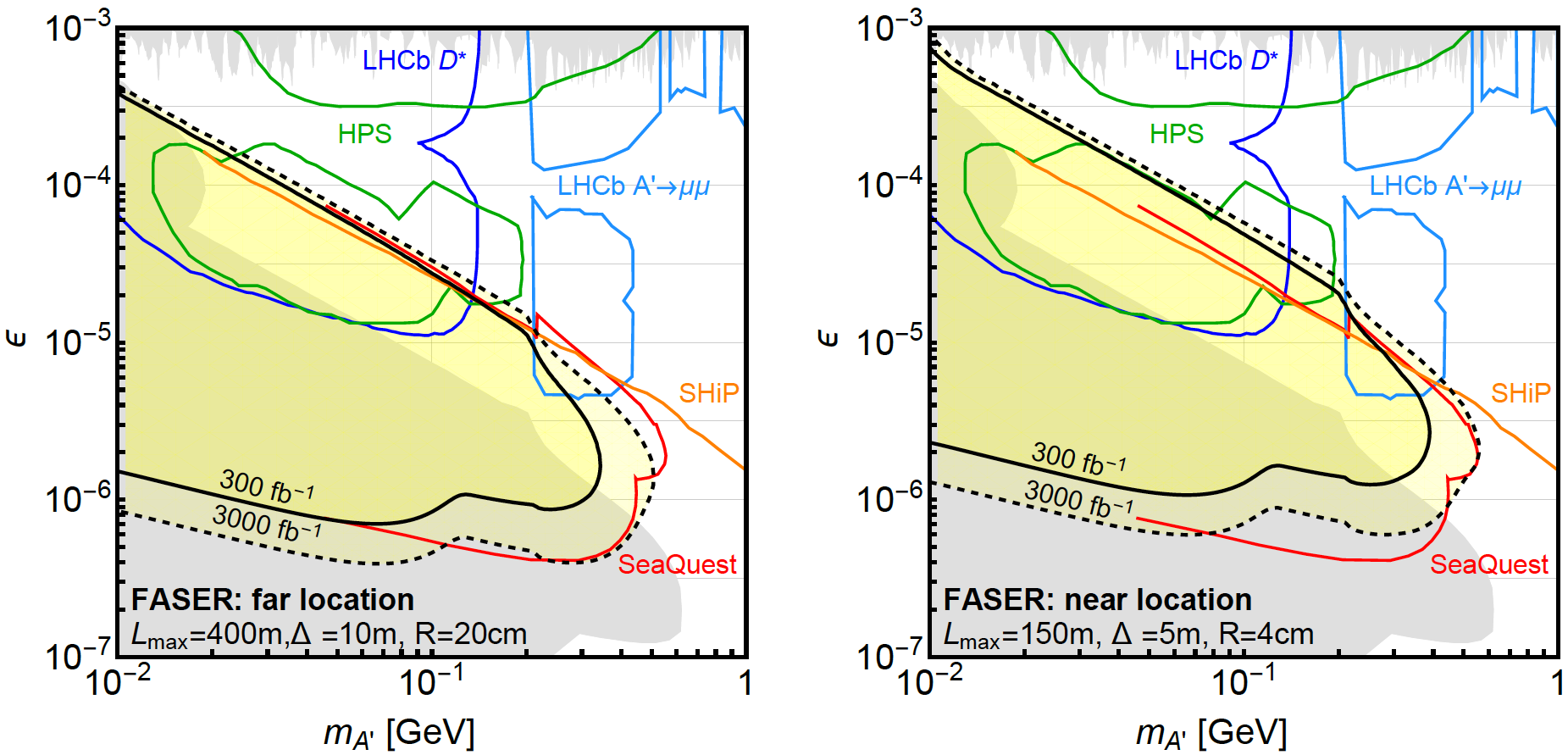 N=3 contours
DARK HIGGS BOSONS
Another renormalizable coupling: Higgs portal





The resulting theory contains a new scalar boson f with mass mf , Higgs-like couplings suppressed by sin q, and a trilinear coupling l
SM
Hidden
Higgs
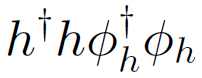 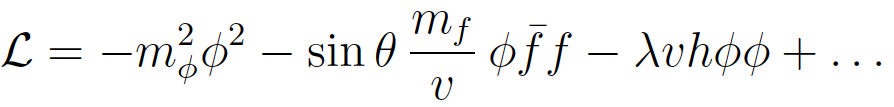 DARK HIGGS PROPERTIES
Dark Higgs couples to mass, so favors decays to heaviest possible states
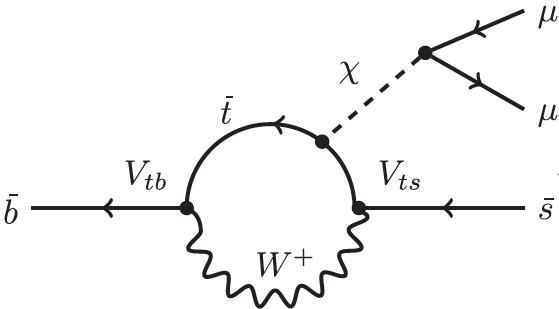 f
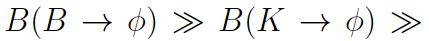 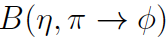 In contrast to fixed target experiments, lots of COM energy to produce ~1015 B mesons, excellent probe of new physics that couples to 3rd generation

In B decays, pT ~ mB, dark Higgs bosons are less collimated than dark photons
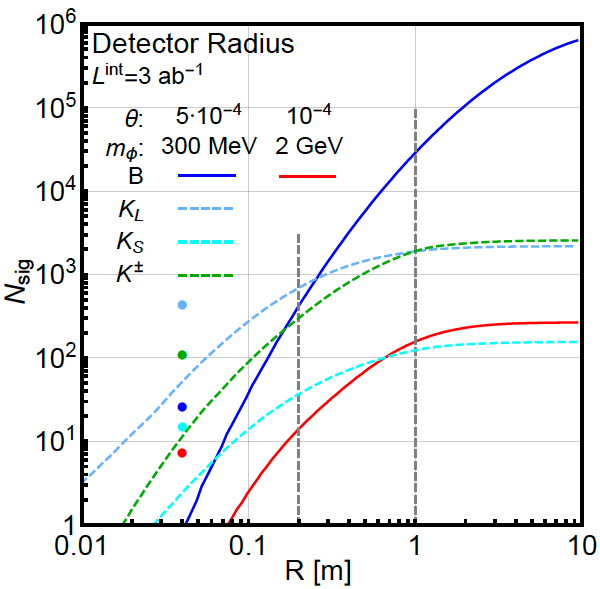 DARK HIGGS EVENT RATES AND REACH
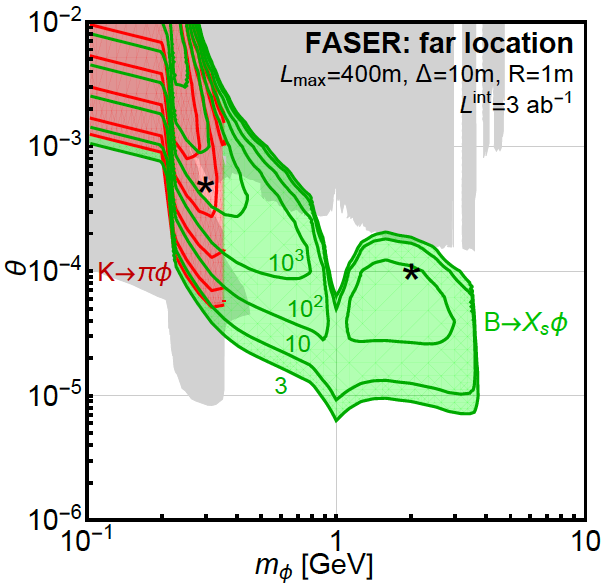 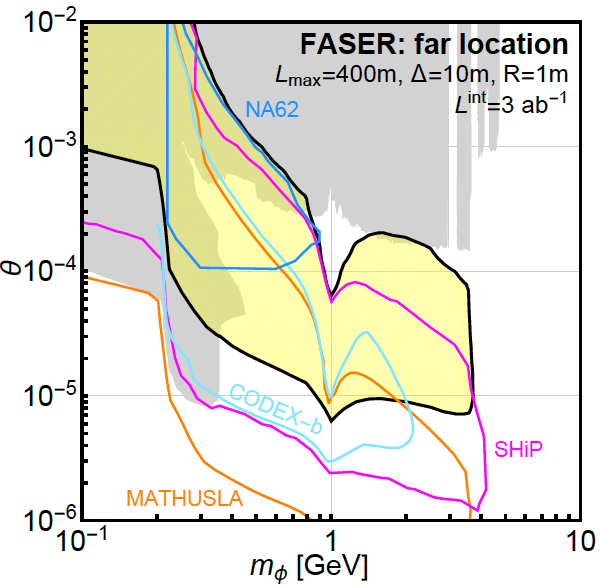 LHCb
FASER probes a large swath of new parameter space and is complementary to other current and proposed experiments
TRILINEAR COUPLINGS REACH
FASER can also probe the trilinear couplings through
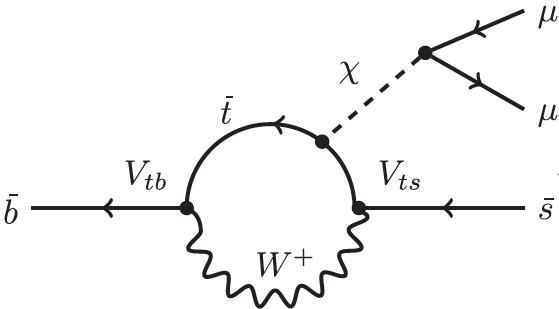 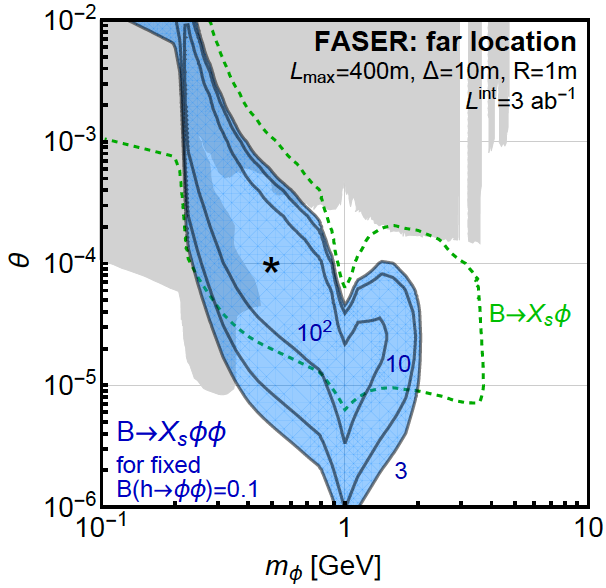 This competes with 
       h  ff (invisible)

Can get 100s of events from “double dark Higgs” production
f
h
f
COMPLEMENTARY PROPOSED EXPERIMENTS
SHiP
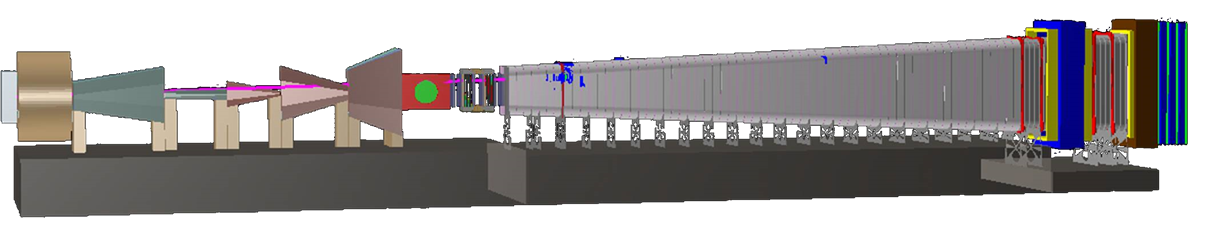 ~1000 m3, ~100M CHF + beam
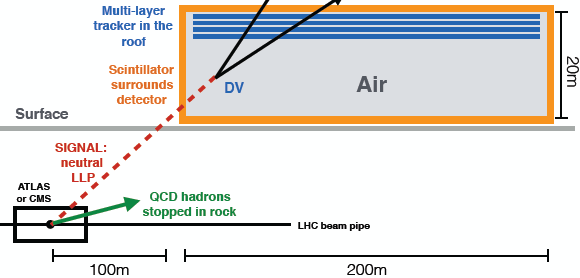 Alekhin et al. (2015)
~1000 m3
MATHUSLA
Gligorov, Knapen, Papucci, Robinson (2017)
FASER
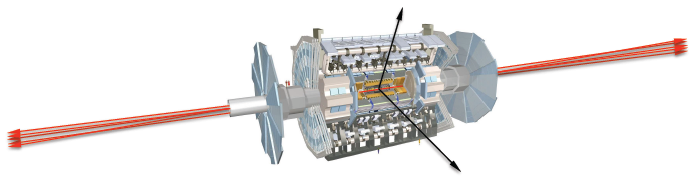 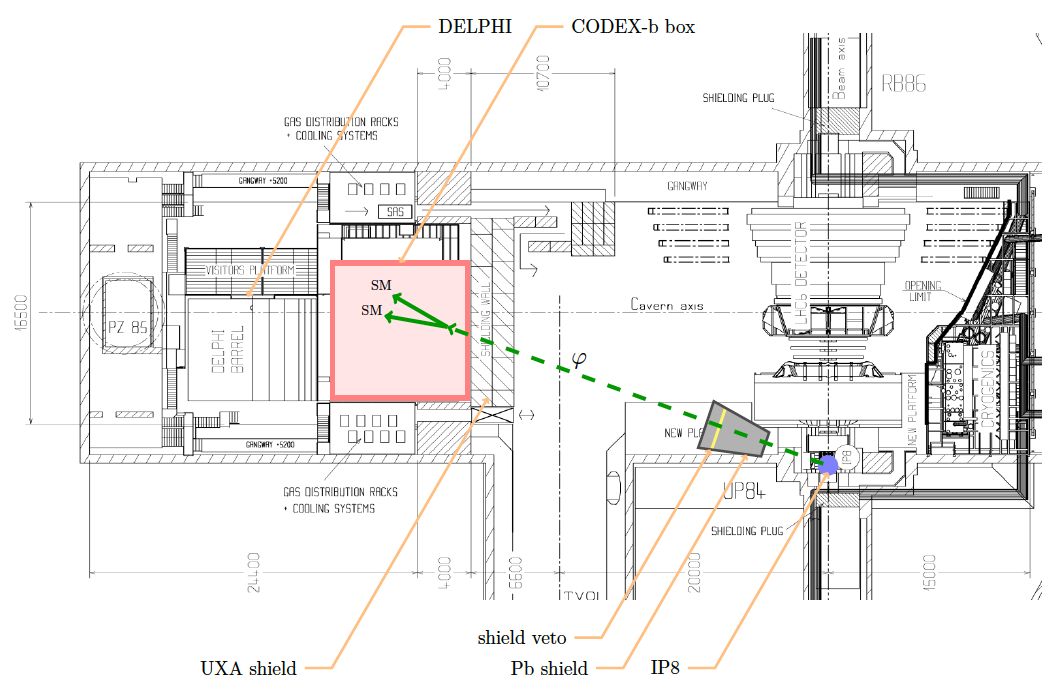 CODEX-b
~1 m3 ~ 5 mIKEAs
~200,000 m3 ~ 1 IKEA, ~$50M
Feng, Galon, Kling, Trojanowski (2017)
Chou, Curtin, Lubatti (2016)
RECENT PROGRESS
Theory: see also studies of flavor-specific scalar mediators (Batell, Freitas, Ismail, McKeen, 1712.10022), HNLs (heavy neutral leptons, sterile neutrinos) (Kling, Trojanowski, 1801.08947; Helo, Hirsch, Wang, 1803.02212), other gauge bosons (Bauer, Foldenauer, Jaeckel, 1803.05466), ALPs (axion-like particles) and other models in progress

Experiment: FASER, MATHUSLA, CODEX-b, MilliQan have joined the CERN Physics Beyond Collider study. A few examples of recent progress follow.  Thanks to Jamie Boyd, Dave Casper, Francesco Cerrutti and FLUKA team, Paolo Fessia, Shih-Chieh Hsu, and Mike Lamont.
FASER: LOCATION
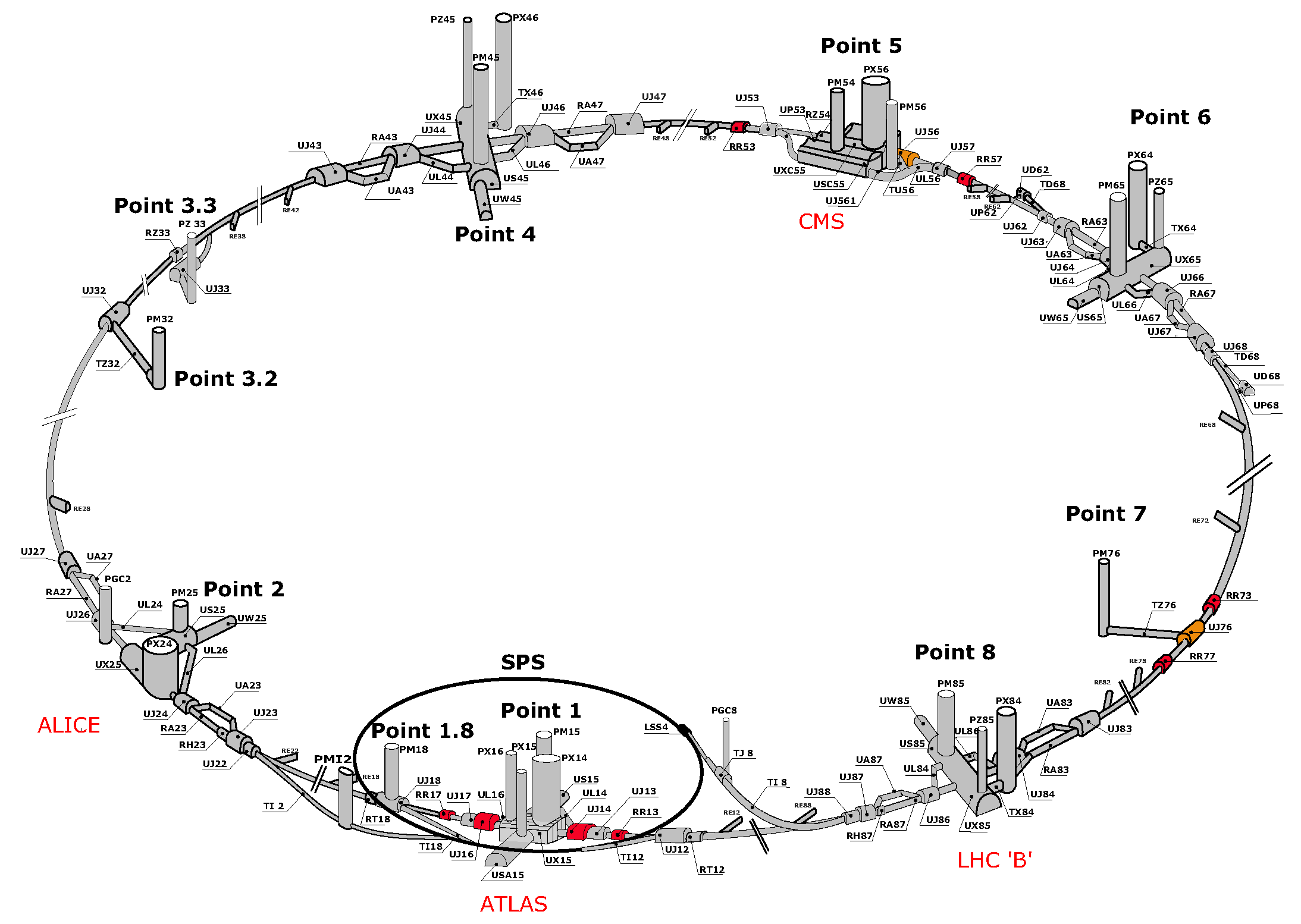 TI18
FASER
FASER: LOCATION
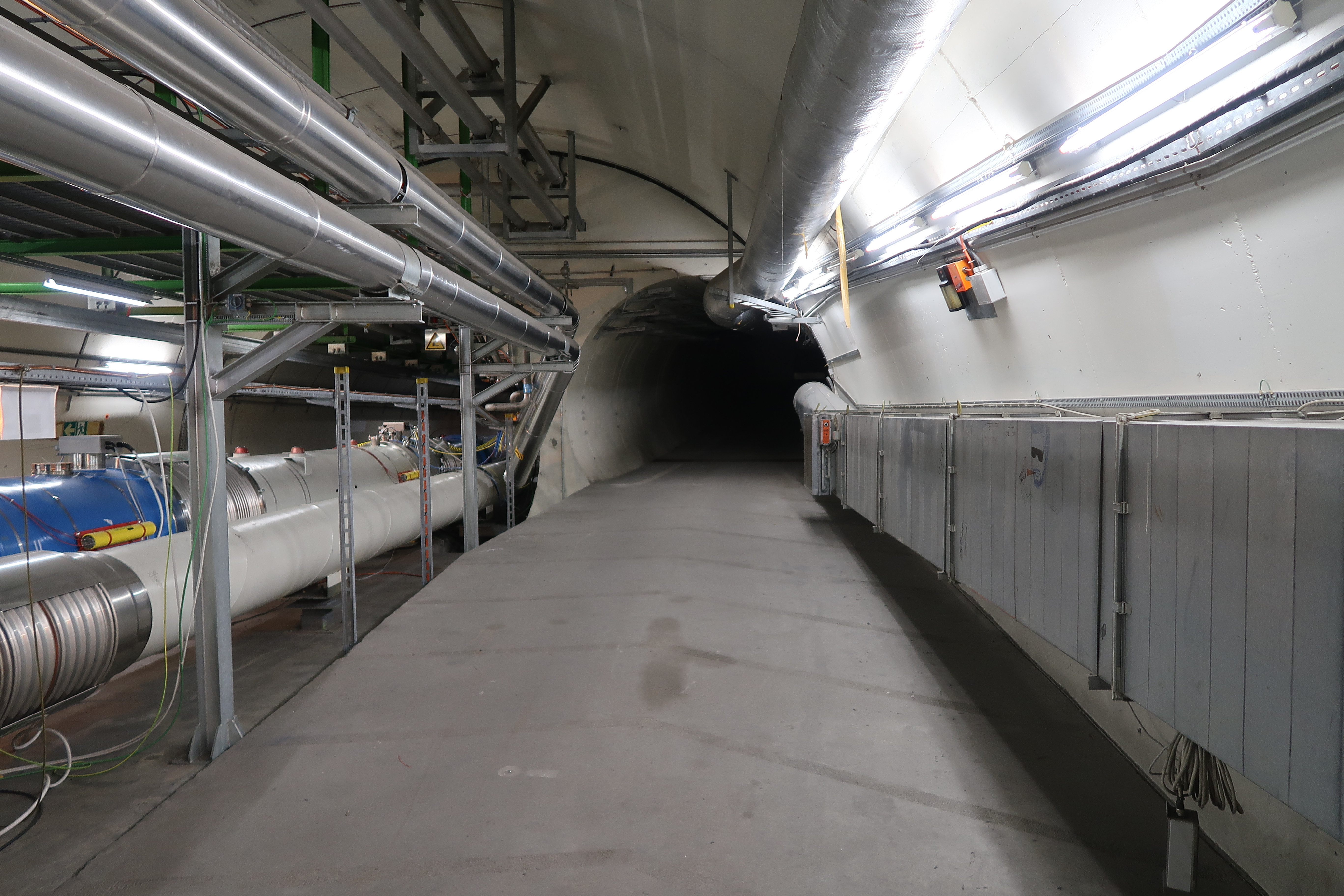 FASER: LOCATION
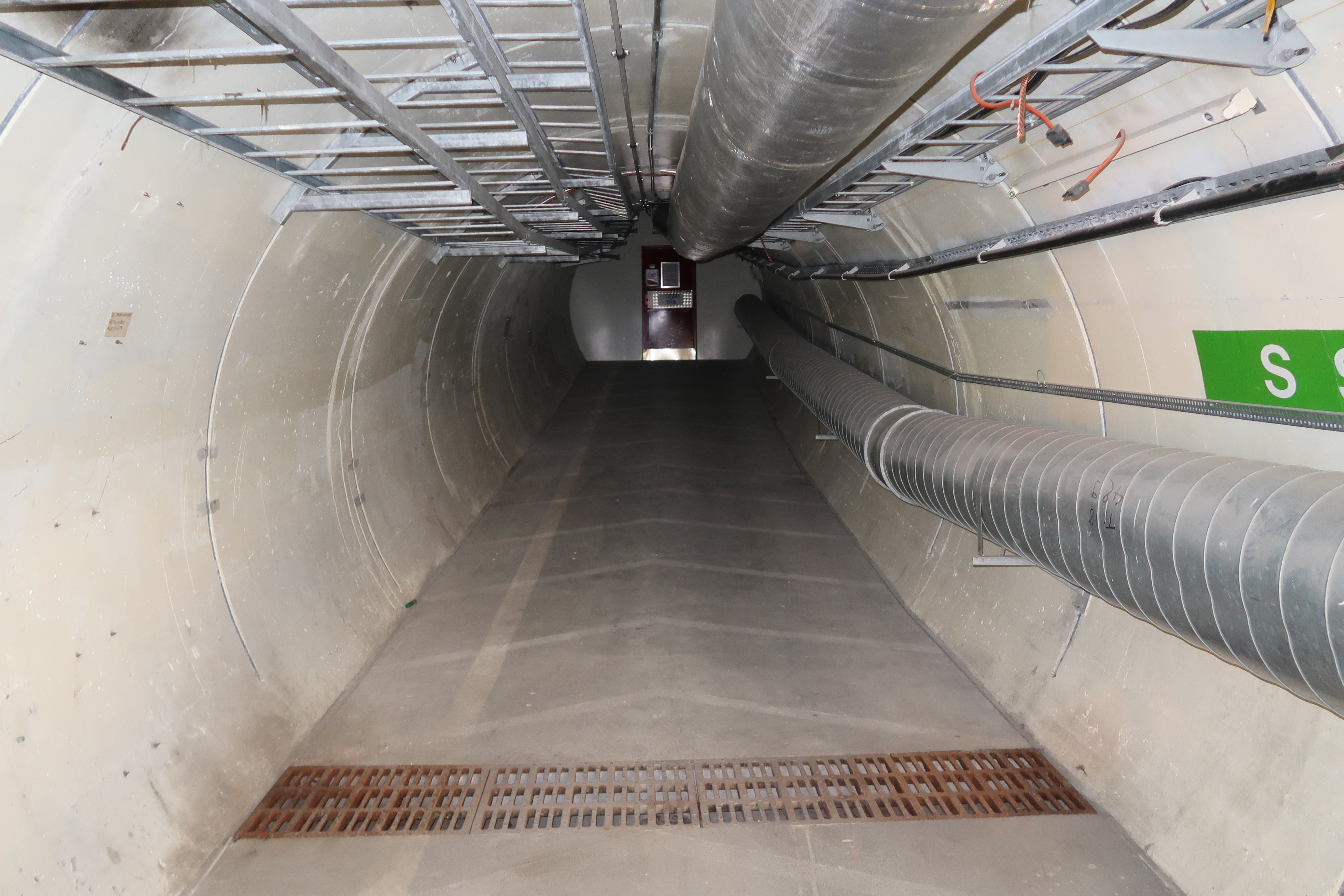 FASER: LOCATION
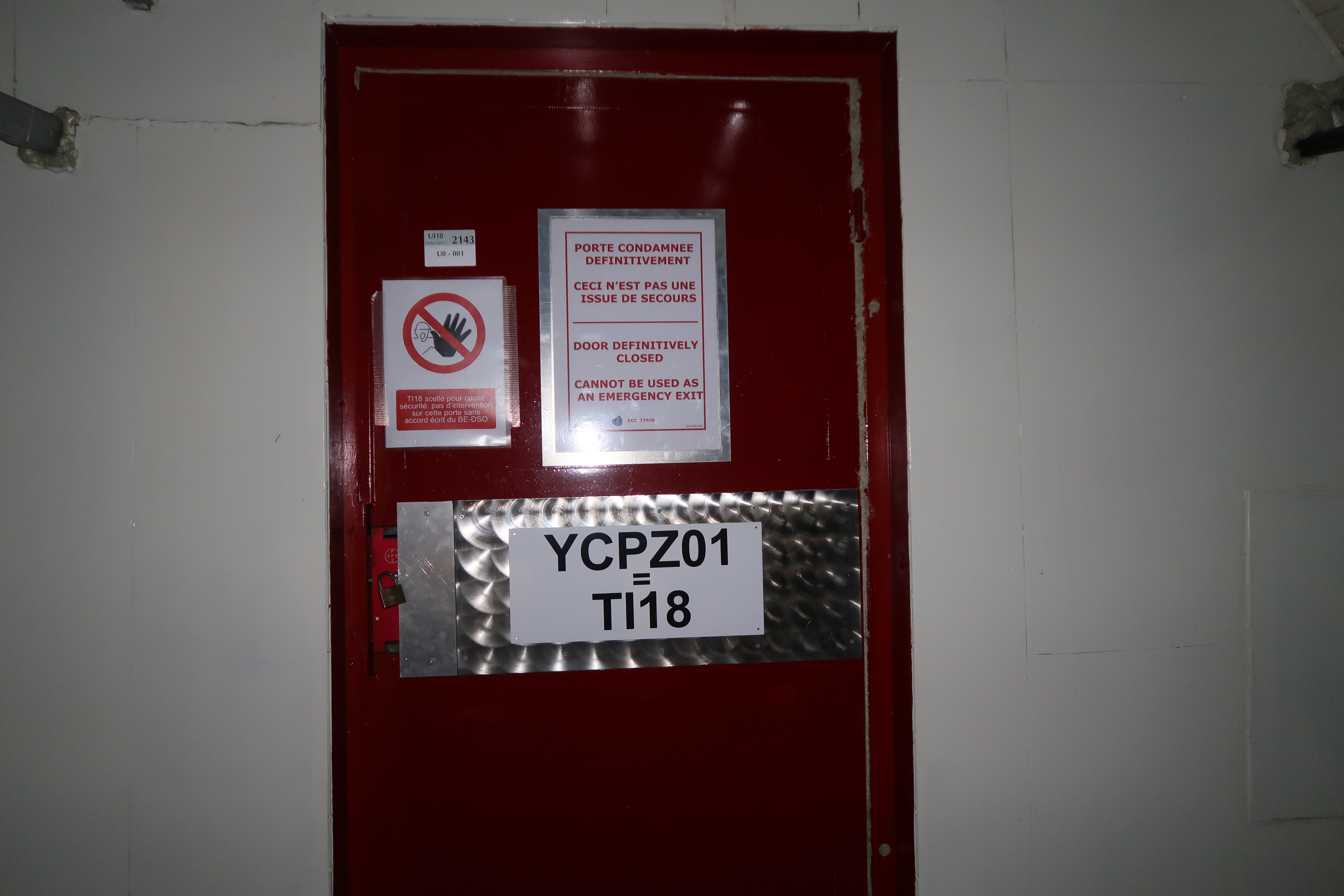 FASER: LOCATION
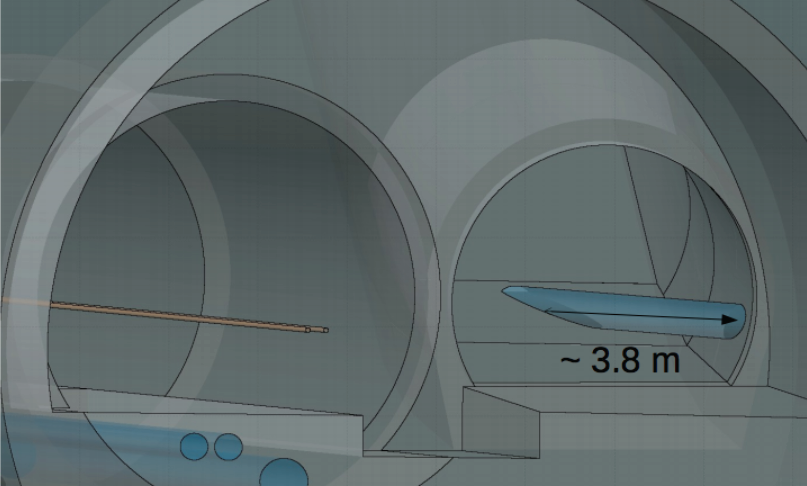 FASER: GEANT STUDY UNDERWAY
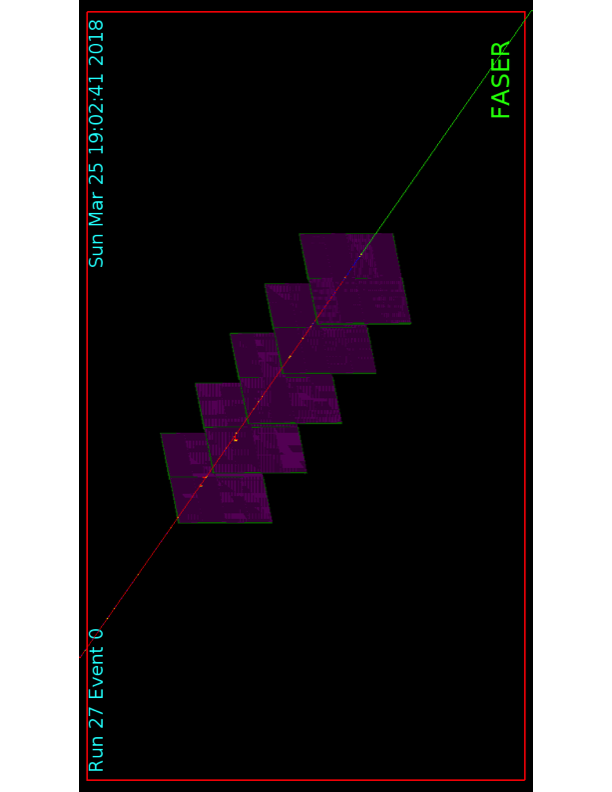 Currently have in mind an initial veto layer, followed by ~5 tracking layers and EM calorimeter, with volume largely empty and a magnetic field.
FASER: FLUKA STUDY UNDERWAY
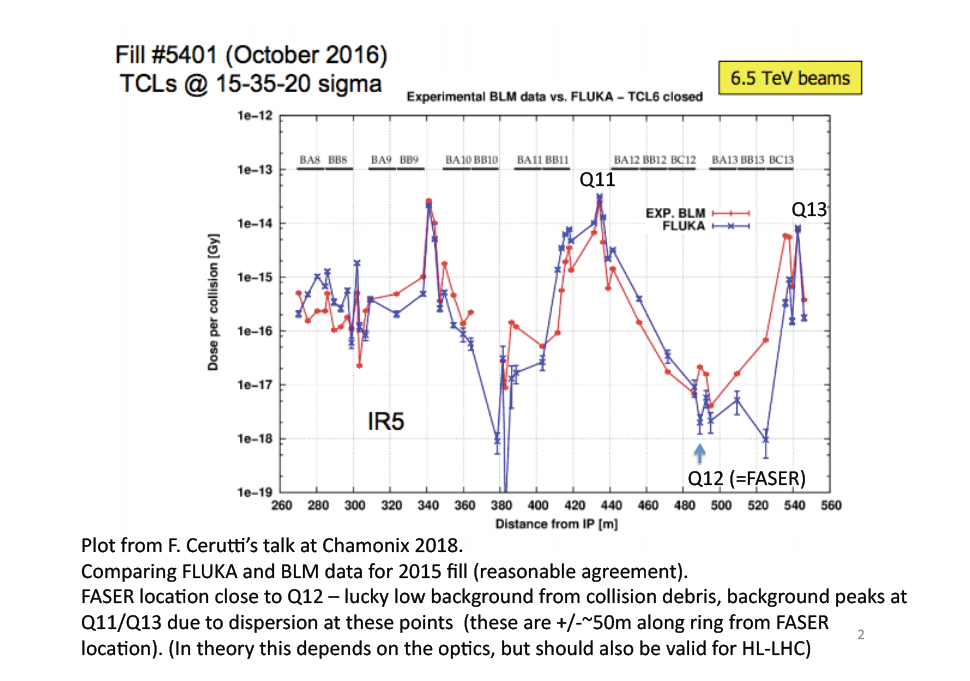 SUMMARY AND OUTLOOK
The LHC has seen no new physics.  Adding supplementary detectors to improve discovery prospects is a good idea, and there are many proposals targeting the lifetime frontier.

FASER targets light, weakly-coupled new particles at low pT, runs simultaneously with ATLAS/CMS, is small, fast, and cheap.

FASER has significant discovery potential for dark photons dark Higgs bosons, heavy neutral leptons (sterile neutrinos), ALPs, other gauge bosons, and many other new particles.

Possible timeline: install prototype in LS2 (2019-20) for Run 3 (150-300 fb-1), install full detector in LS3 (2023-25) for HL-LHC (3 ab-1).